HORT 308
MEDICINAL AND AROMATIC PLANTS
Celery
B.N Apium graveolensFamily: Umbelliferae
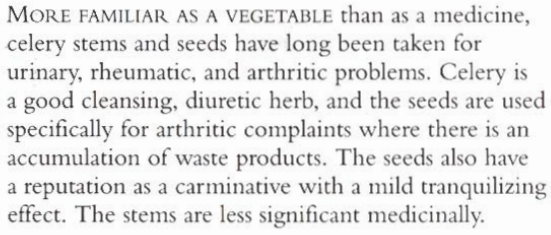 Habitat and Cultivation
Native to Britain and Europe

Now widely Cultivated as a vegetable
Key Constituents
Volatile Oil (1.5% - 3%) containing limonene (60% - 70%), phthalides and beta-selinene
Coumarins
Furanocoumarins
Flavonoids
Key Actions
Antirheumatic
Carminative
Antispasmodic
Diuretic
Lowers Blood Pressure
Urinary antiseptic
Research
1970 – 1980 in Germany and China that the essential oil has a calming effect on central nervous system and treatment in high blood pressure.
Traditional and Current Uses
Ancient herb from 3000 years ago used as medicine
Cleansing: Seed for rheumatic and gout. Improve blood flow and improve kidney functions
Diuretic for cystitis
Nutritious Drink (Celery + Organic carrot juice)
Other Uses: Chest problems (Asthma and Bronchitis)
Parts Used
Stems
Leaves
Seeds
Key Preparations
Infusion of seeds
Tincture of seeds
Juice with carrot
Cautions
Avoided during pregnancy and kidney disorder.
Deadly Nightshade
B.N Atropa belladonaFamily: Solanaceae
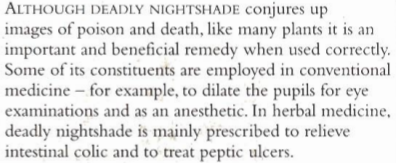 Habitat and Cultivation
Native to Europe, Western Asia and Northern America
Now cultivated worldwide
Grows in chalky soils, in woods and wastegrounds
Leaves harvested in summer and roots in autumn
Key Constituents
Tropane alkaloids
Flavonoids
Coumarins
Volatile bases (nicotine)
Key Actions
Smooth muscle antispasmodic
Narcotic
Reduces sweating
Sedative
Research
Reduce saliva, gastric, intestinal and bronchial secretions.
Increase heart rate
Dilate pupils
Traditional and Current Uses
Folklore: Help witches to fly, used by Italian women to dilate their pupils
Relaxant: Relaxes organs specially stomach and intestine , helps in peptic ulcers, relaxes spasms of urinary tubules
Parkinson’s Disease: Improve speech and mobility
Anesthetic
Parts used
Leaves (Fresh and dried)
Roots
Key Preparation
Tincture from leaves and roots
Caution
Use very carefully,  A little overdose can cause respiratory paralysis, coma and death